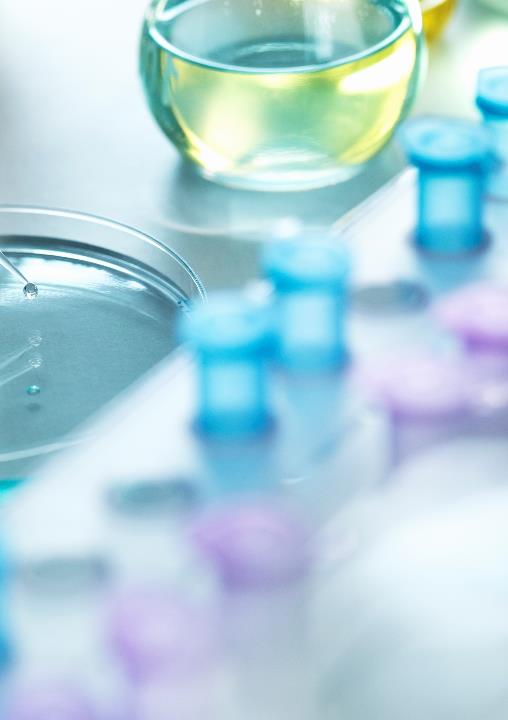 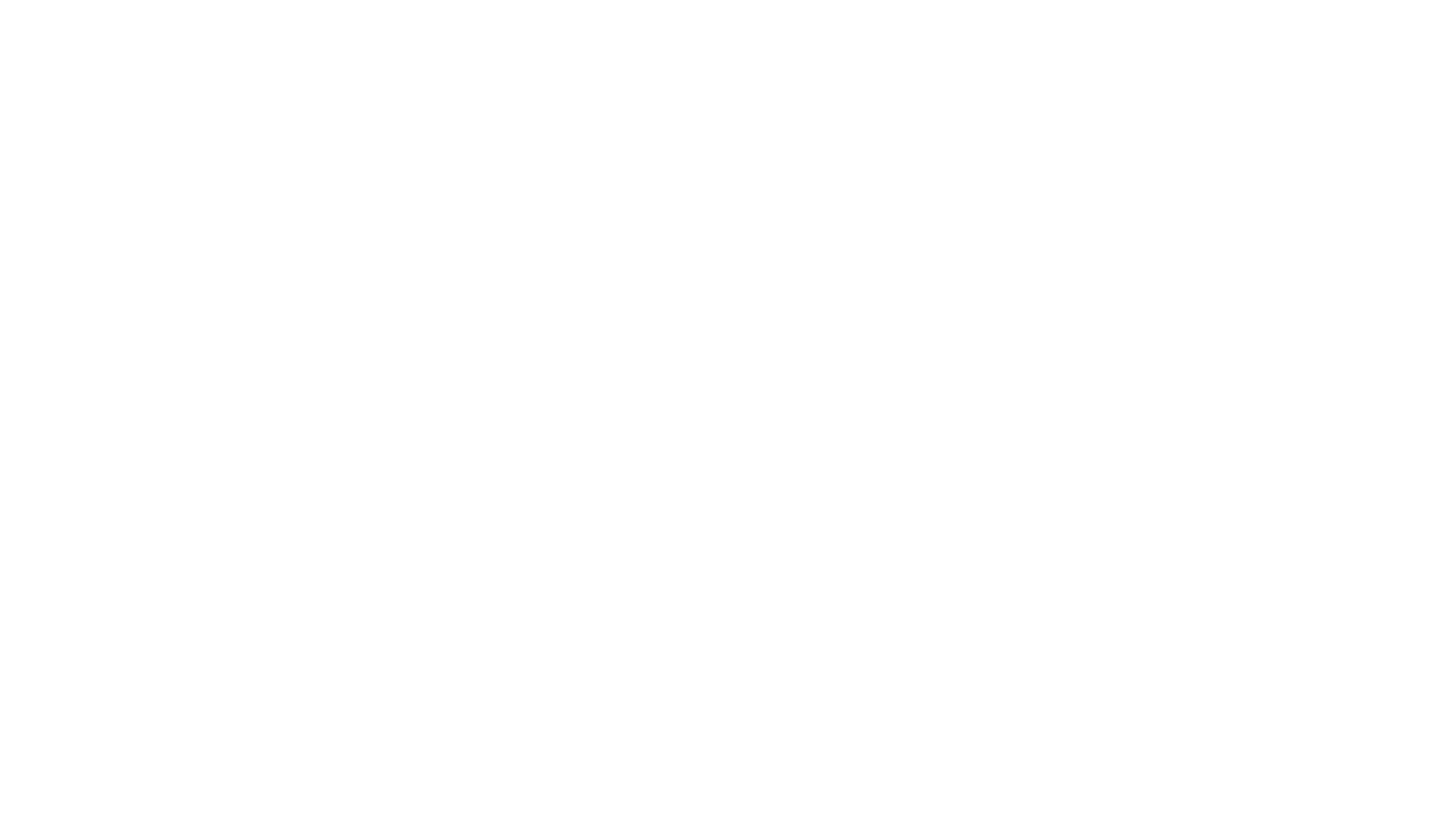 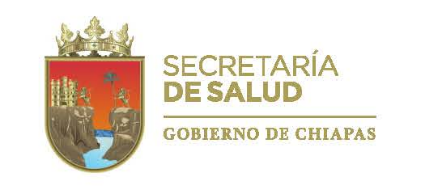 INTEGRACIÓN DEL 
COMITÉ DE ETICA Y PREVENCIÓN DE CONFLICTOS DE INTERES.
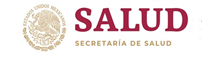 Comité de ética y prevención de conflictos de interés
DIRECTORIO DE INTEGRANTES